সবাইকে স্বাগত
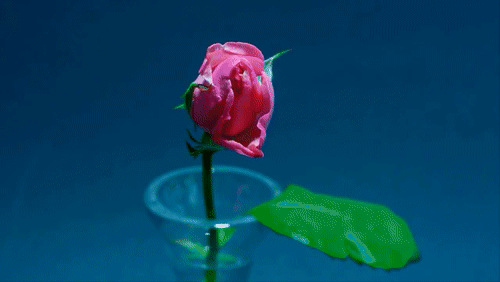 পরিচিতি
ঝর্ণা সুলতানা
সহকারী শিক্ষক
মোহরপাড়া উচ্চ বিদ্যালয়
শিবপুর, নরসিংদী
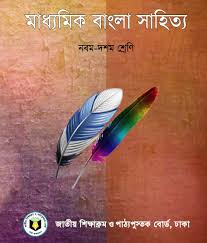 শ্রেণি- নবম /দশমবিষয়- বাংলা (প্রথম পত্র)সময়- ৪৫ মিনিট
ছবিটি ভালো করে লক্ষ্য করি
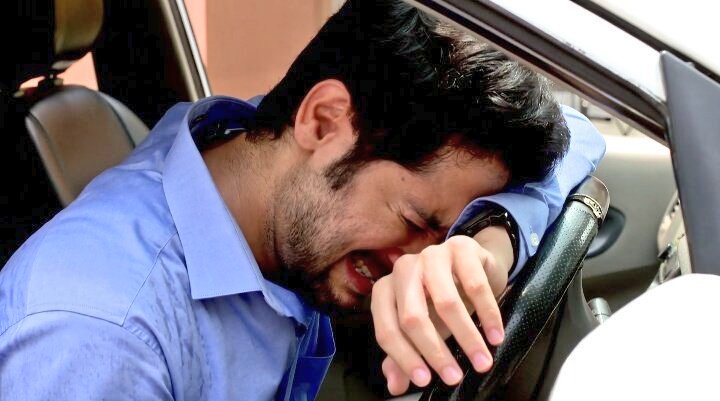 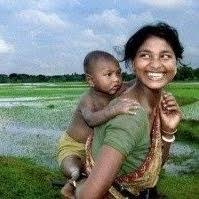 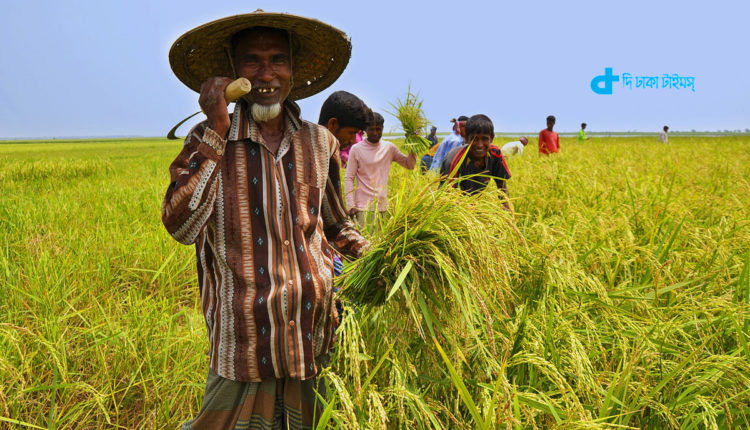 আজকের পাঠ
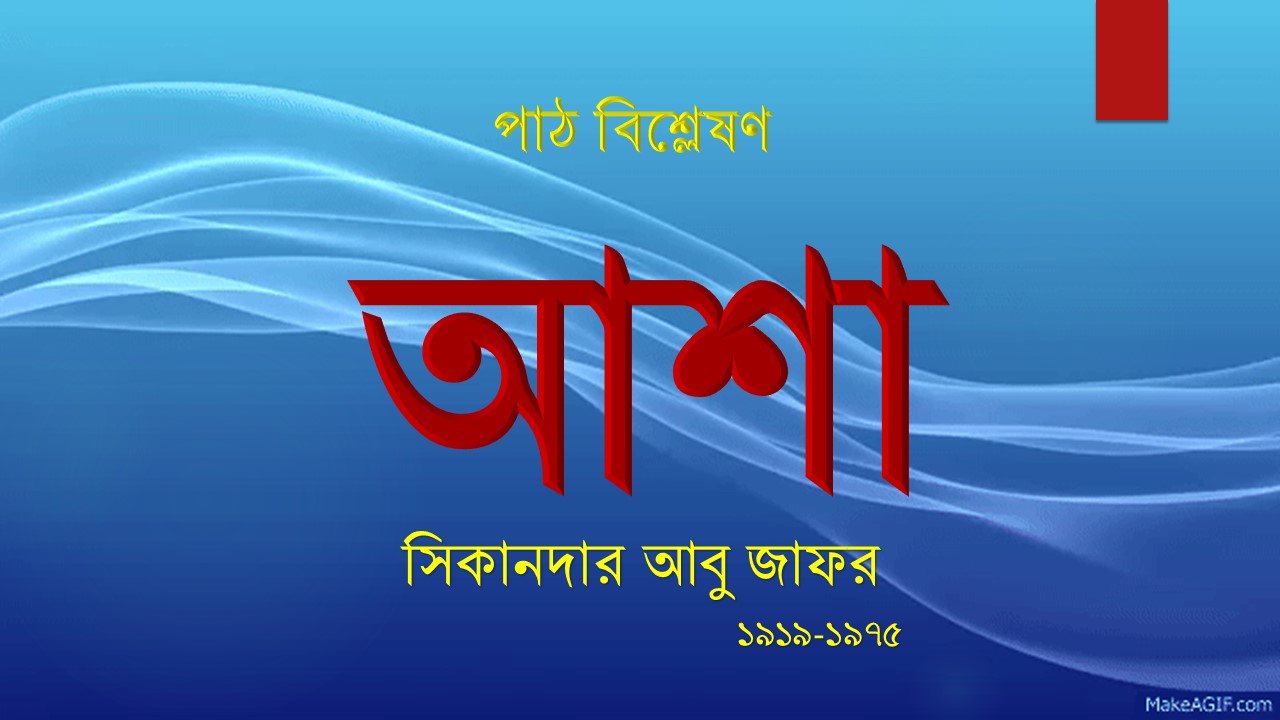 শিখনফল
এই পাঠ শেষে শিক্ষার্থীরা—
কবি পরিচিতি বলতে পারবে;
কবিতাটি শুদ্ধ উচ্চারণে আবৃত্তি করতে পারবে; 
নতুন শব্দ গুলোর অর্থ বলতে পারবে;
পর্যাপ্ত সম্পদ নয় মনের সুখই প্রকৃত সুখ  বিষয়টির তাৎপর্য ব্যাখ্যা করতে পারবে;
আদর্শ পাঠ
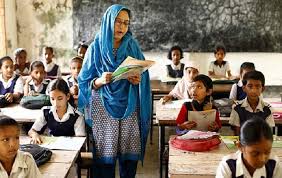 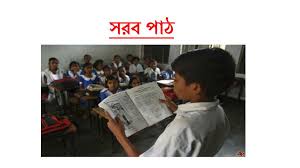 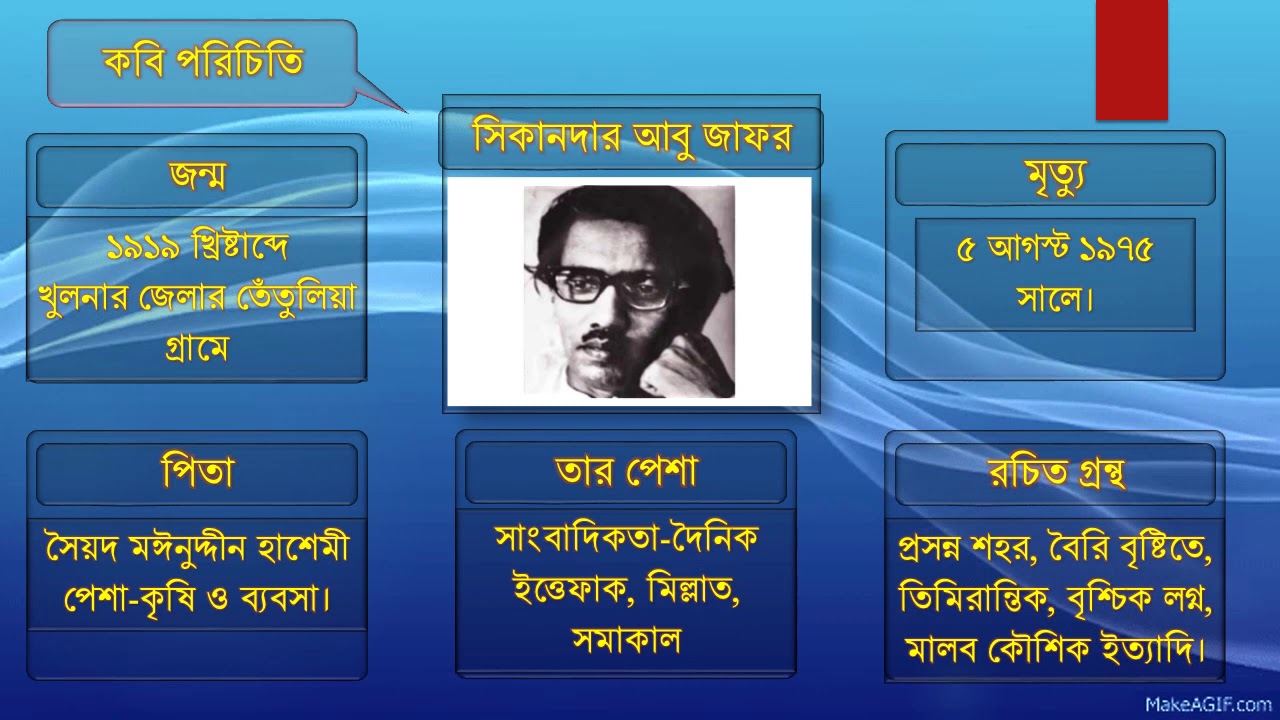 একক কাজ
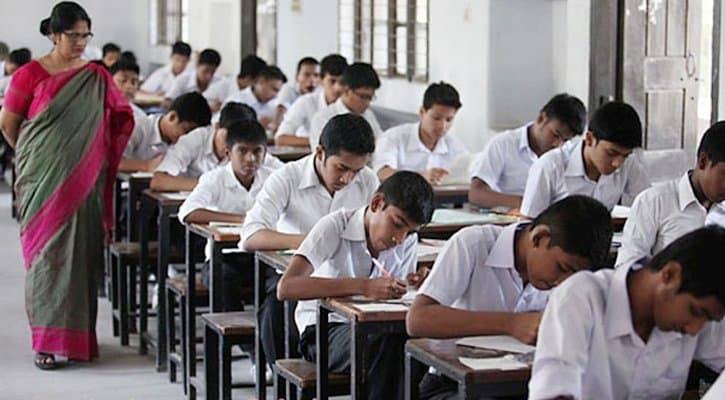 কবি সিকানদার আবু জাফর কত সালে জন্ম গ্রহন করেন?  
বিত্ত সুখের দূর্ভাবনায় কি কমে যায়?
চলো কিছু শব্দার্থ জেনে নিই
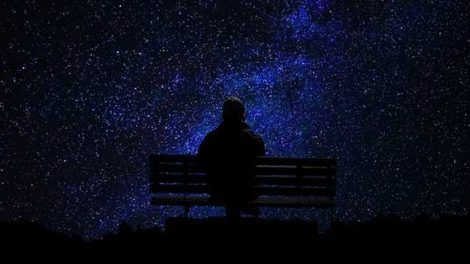 গভীর রাত
নিশুত রাত
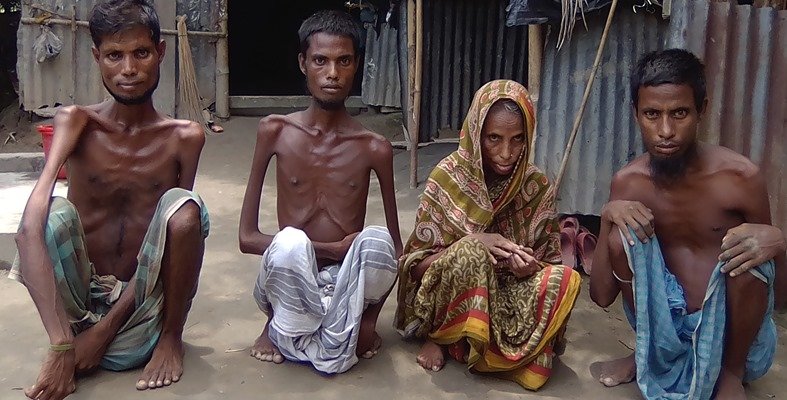 শীর্ণ
জীর্ণ
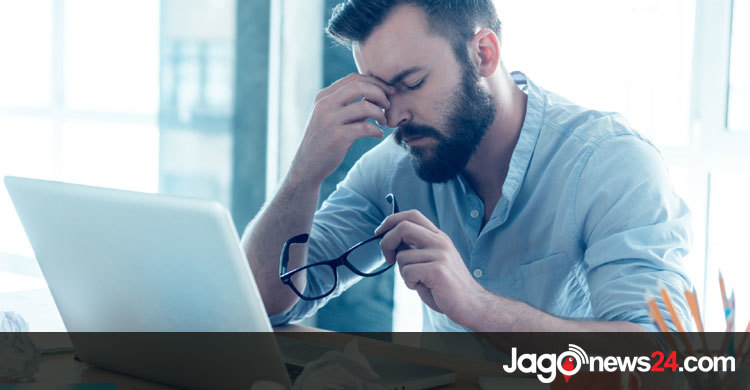 অবসাদ
গ্লানি
ছবিটি ভালো করে লক্ষ্য করি
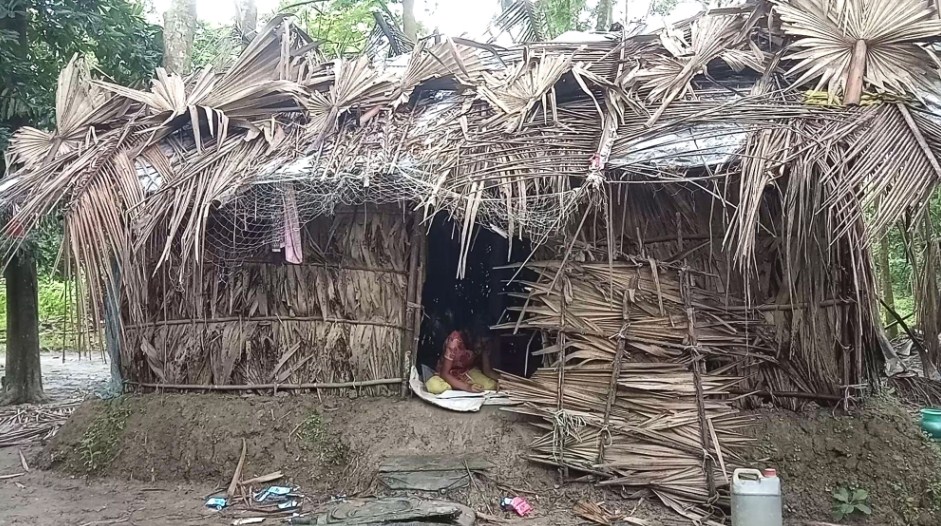 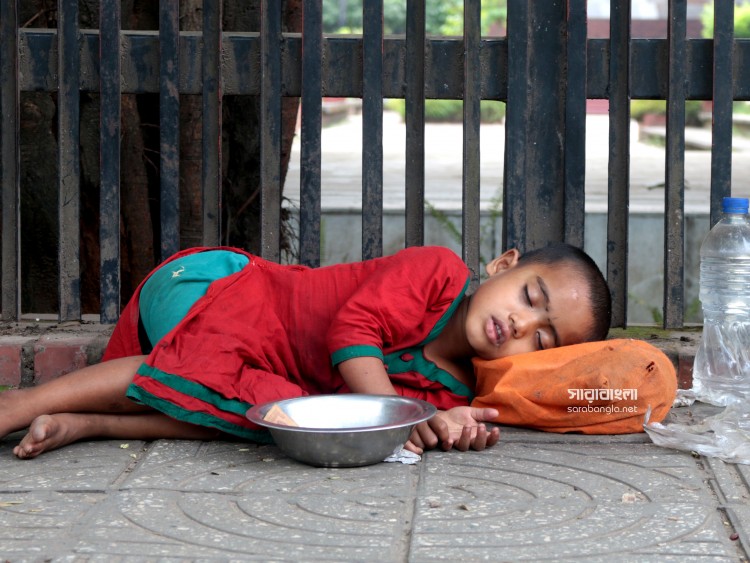 আমি সেই জগতে হারিয়ে যেতে  চাই , যেথায় গভীত নিশুত রাতে
জীর্ণ বেড়ার ঘরে নির্ভাবনায় মানুষেরা ঘুমিয়ে থাকে  ভাই।।
ছবিটি ভালো করে লক্ষ্য করি
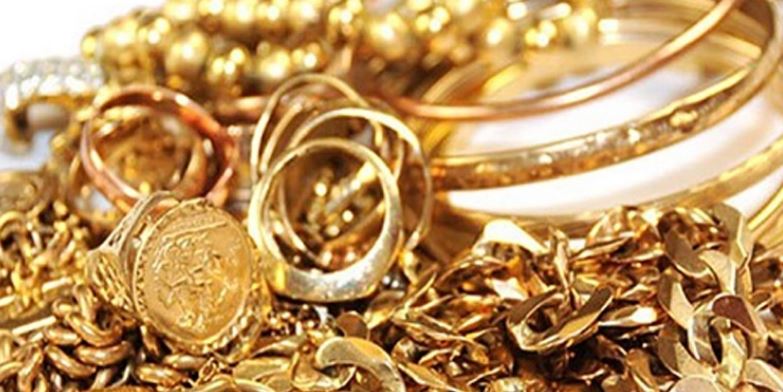 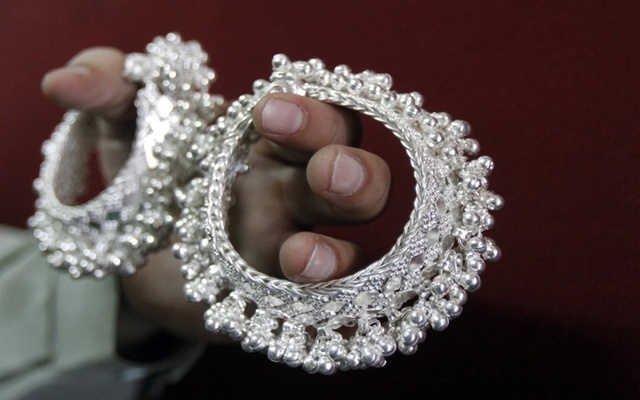 যেথায় লোকে সোনা-রূপায় পাহাড় জমায় না,
বিত্ত- সুখের দুর্ভাবনায় আয়ু কমায় না।
চলো ছবিটি ভালো করে লক্ষ্য করি
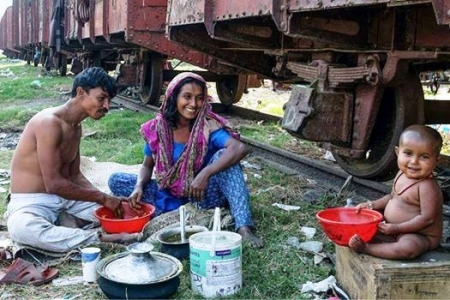 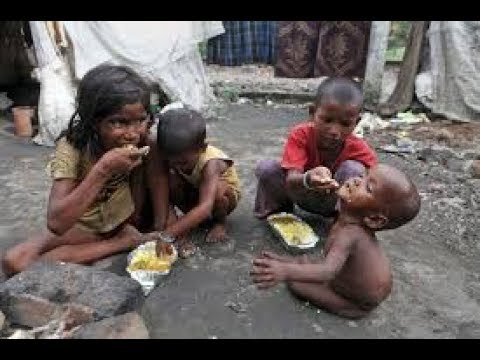 যেথায় লোকে তুচ্ছ  নিয়ে তুষ্ট থাকে ভাই।।
চলো ছবিটি ভালো করে লক্ষ্য করি
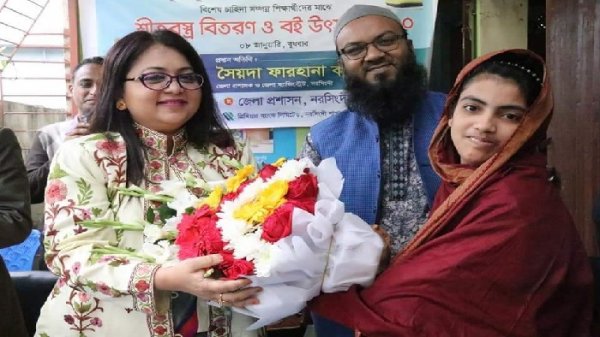 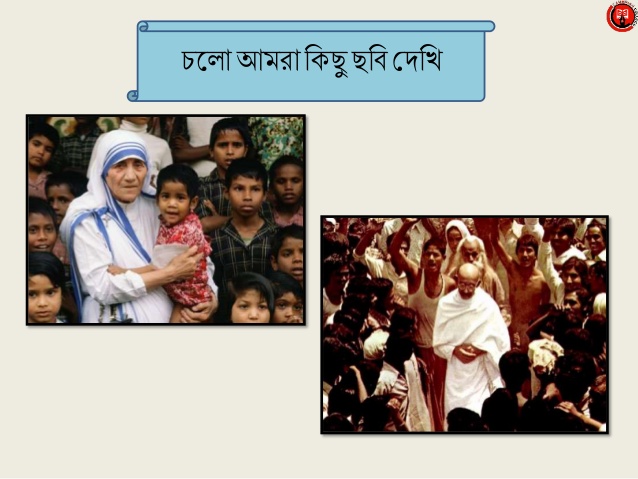 যেথায় মানুষ মানুষেরে বাসতে পারে ভালো...।।
দলীয় কাজ
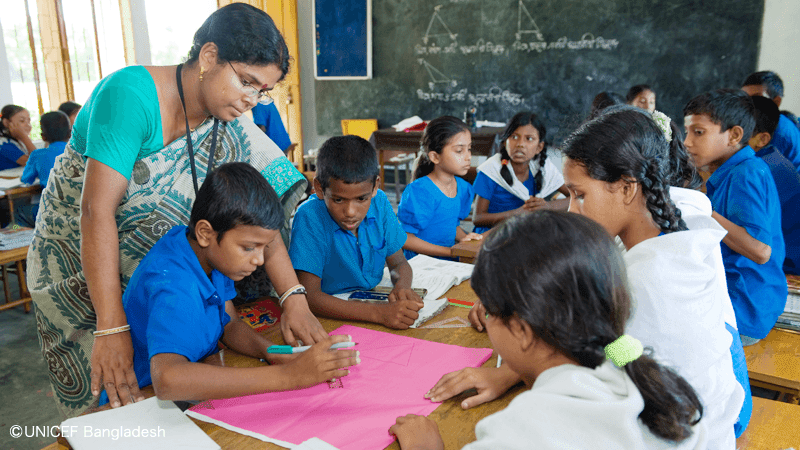 মানবিকতার মাধ্যমে জীবনের  প্রকৃত সৌন্দর্য উপলব্ধি 
করতে পারবে উক্তিটি বিশ্লেষণ কর। ৃ
ছবিটি ভালো করে লক্ষ্য করি
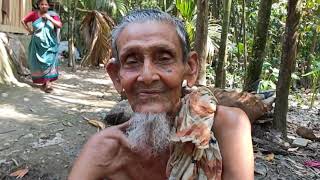 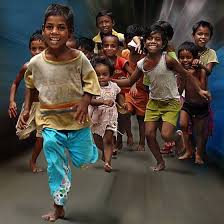 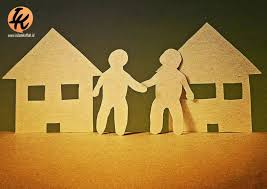 সেই জগতের কান্না- হাসির
অন্তরালে ভাই
আমি হারিয়ে যেতে চাই।।
জোড়ায় কাজ
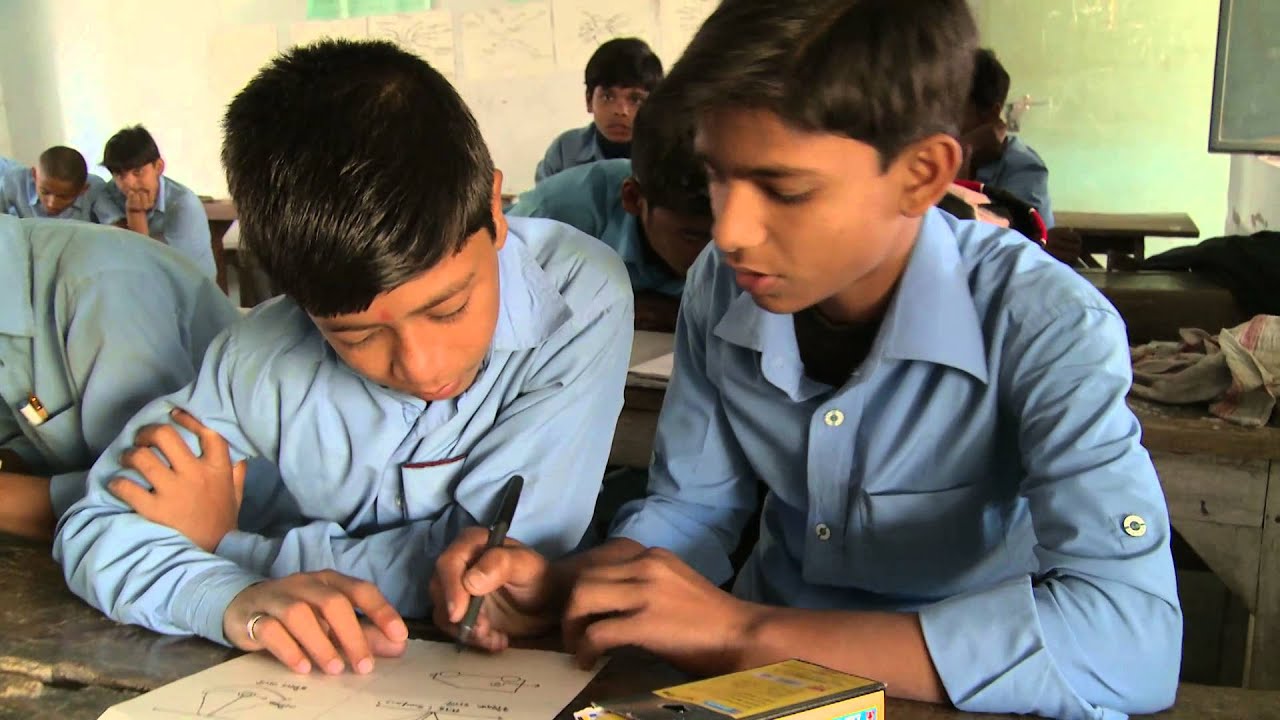 ‘আমি সেই জগতে হারিয়ে যেতে চাই’। কবি এখানে কোন জগতের কথা বলেছেন ? বিশ্লেষণ কর।
মূল্যায়ন
জীবনের মহত্ত্ব কোথায় নিহিত থাকে ?
মানুষ ক্রমশ কি হয়ে  পড়ছে?
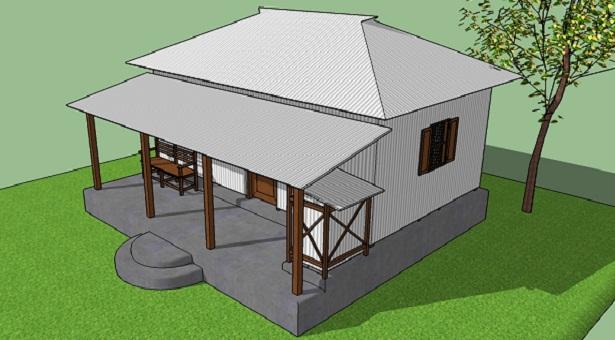 বাড়ির কাজ
কবিতার সঙ্গে তোমার সম্পর্কের তাৎপর্য বিশ্লেষণ কর।
ধন্যবাদ সবাইকে
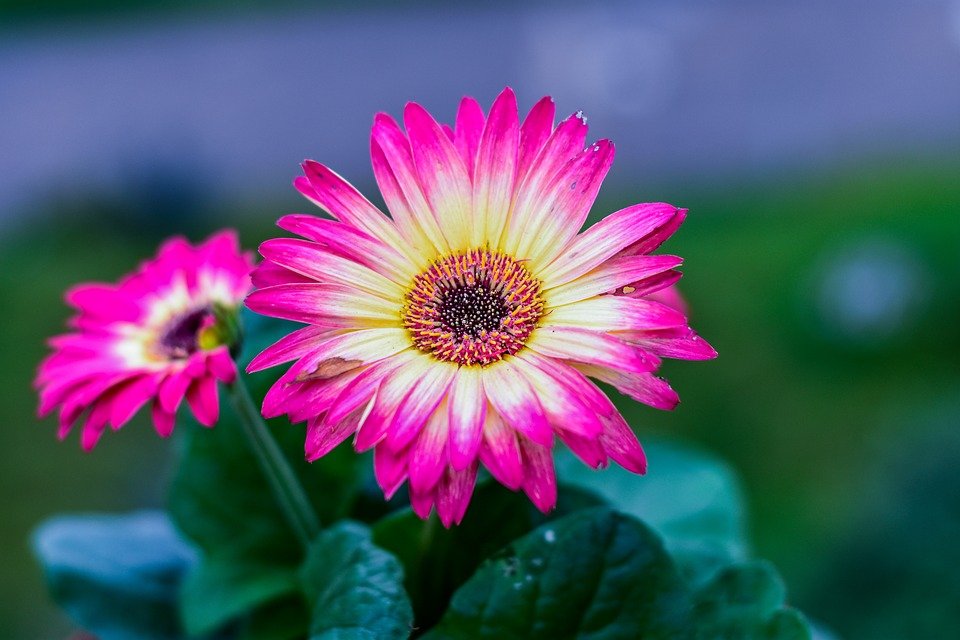 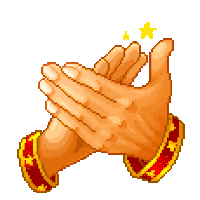